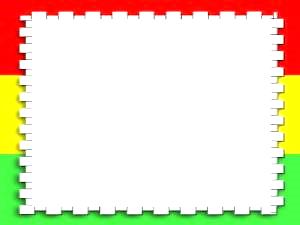 КРАСНЫЙ, ЖЁЛТЫЙ, ЗЕЛЁНЫЙ.
Сотрудничество детского сада № 109 
ОАО «РЖД» с ГИБДД г. Саратова.
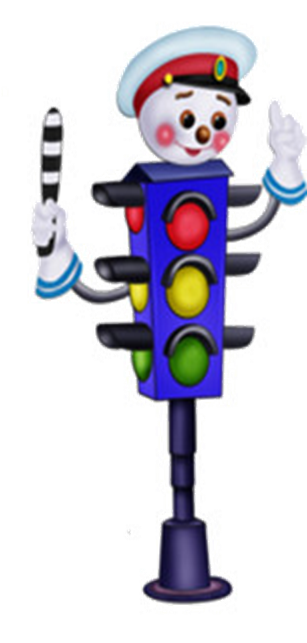 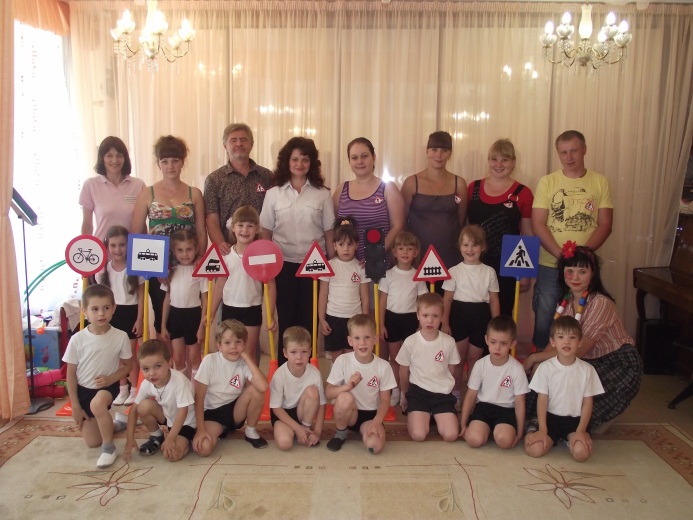 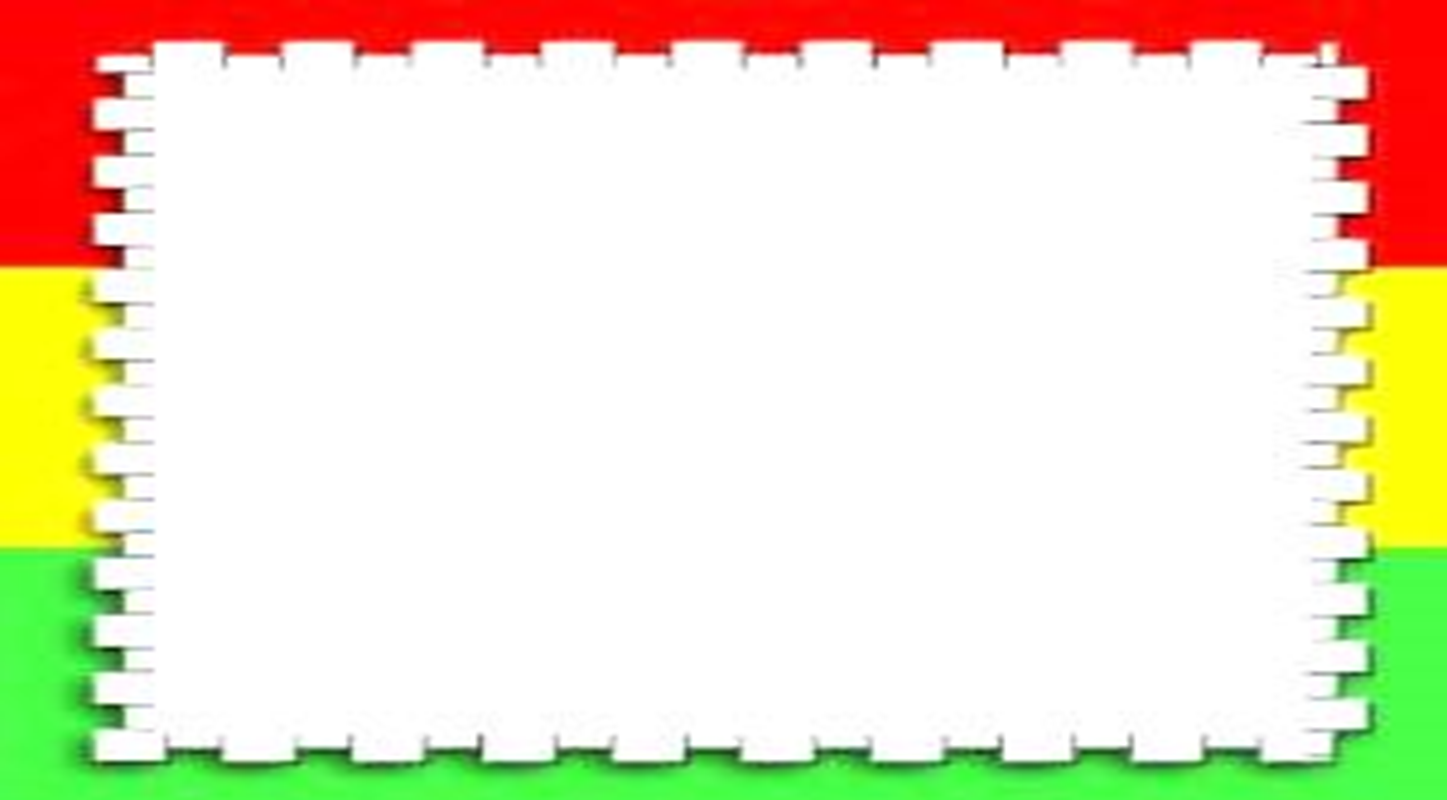 Ежегодно инспектор ГИБДД Волотко Е.А. проводит  беседы с детьми среднего и старшего дошкольного возраста о безопасности на дорогах, рассказывает о ситуациях, в которых дети являются  пассажирами, пешеходами, «водителями» - велосипедистами.
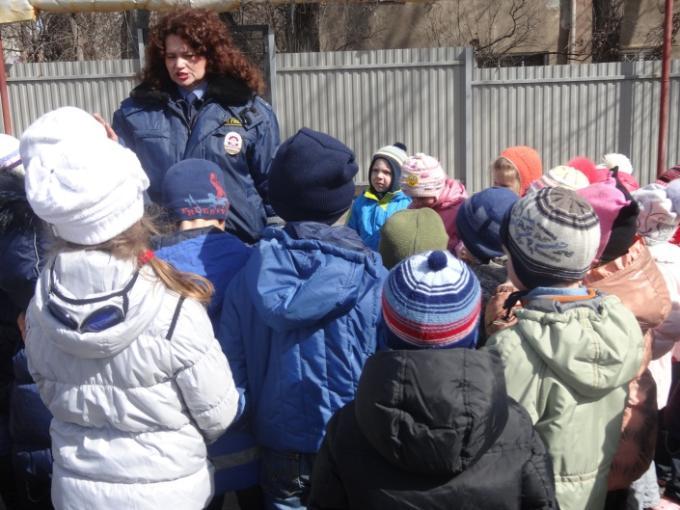 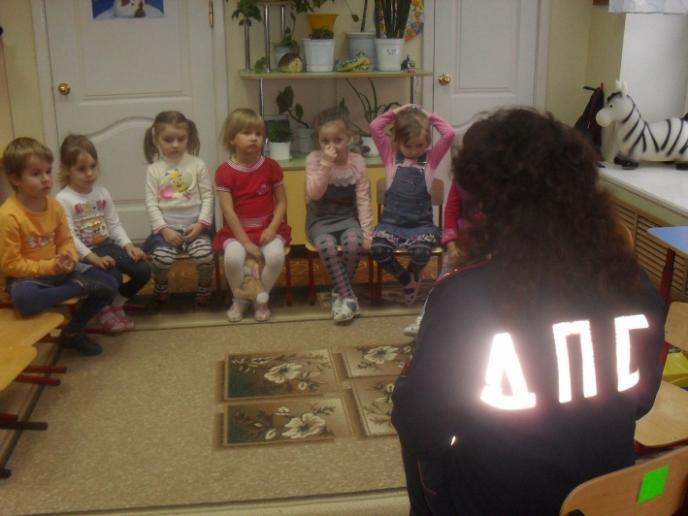 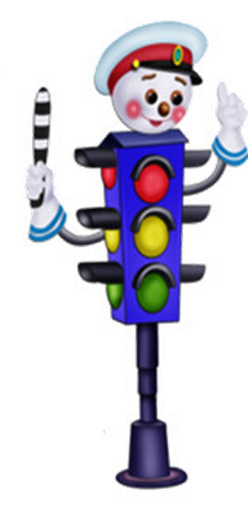 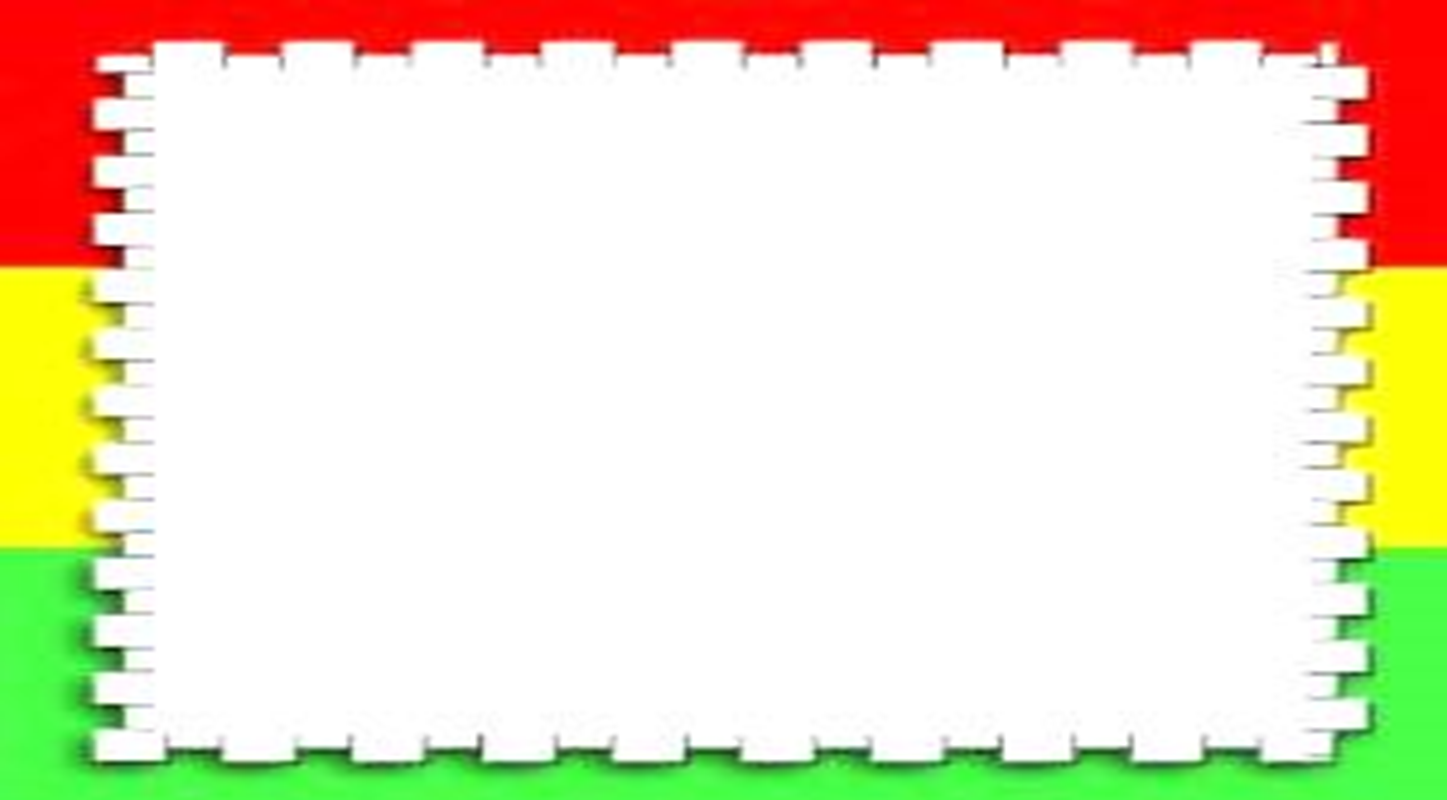 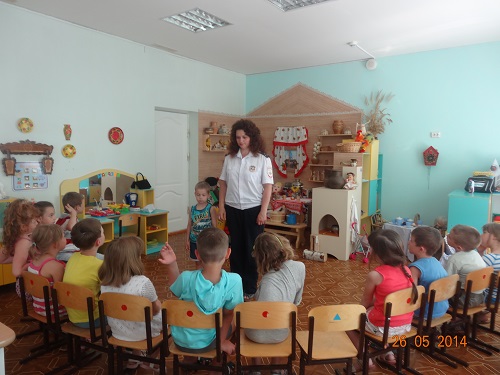 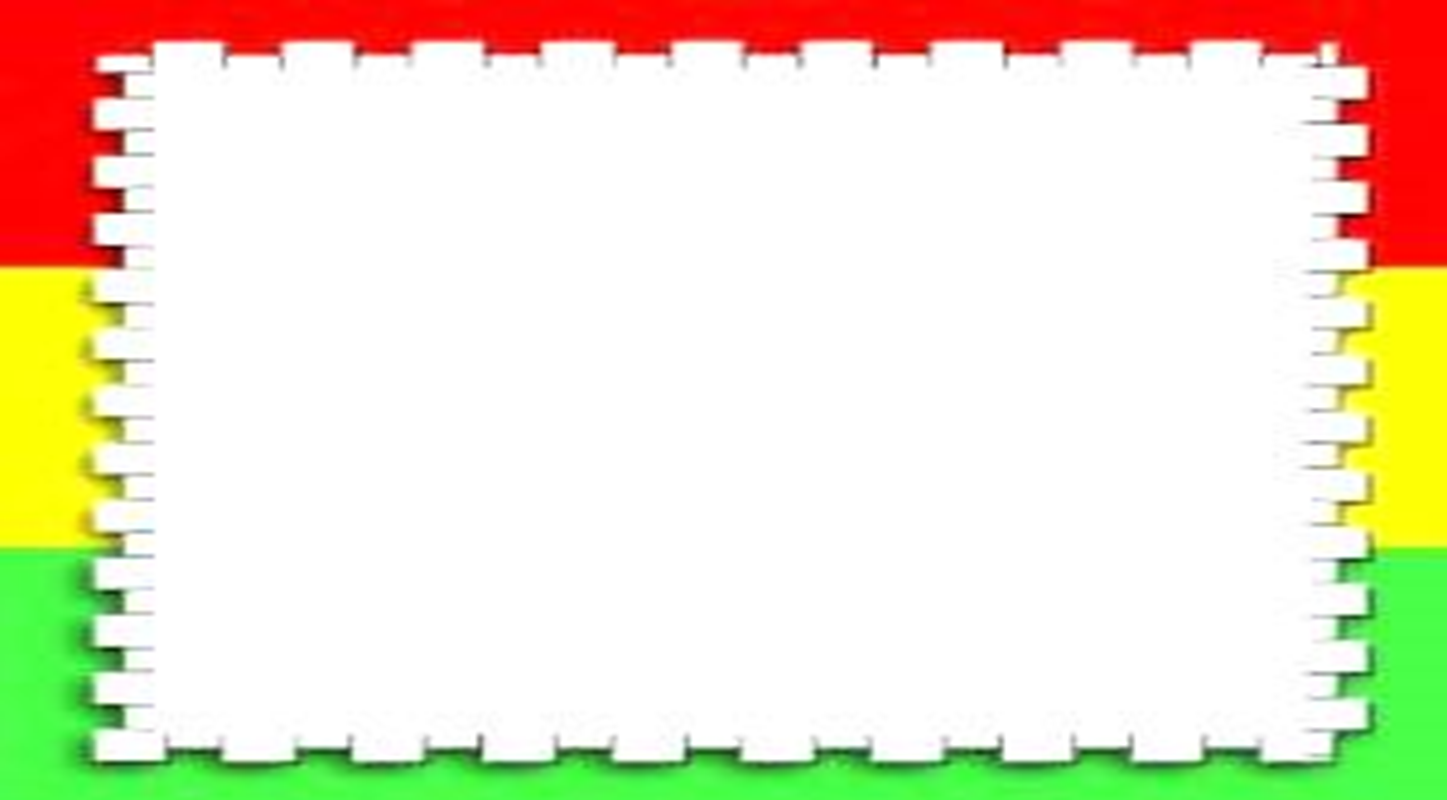 Инспектор ГИБДД Волотко Е.А. проводит беседы в игровой форме с детьми средней, старшей и подготовительной групп по правилам дорожного движения под девизом «Уступи дорогу пешеходу!». Дети вспоминают  ПДД, дорожные знаки, встречающиеся на улицах города, обыгрывают ситуации по безопасности на улицах города.
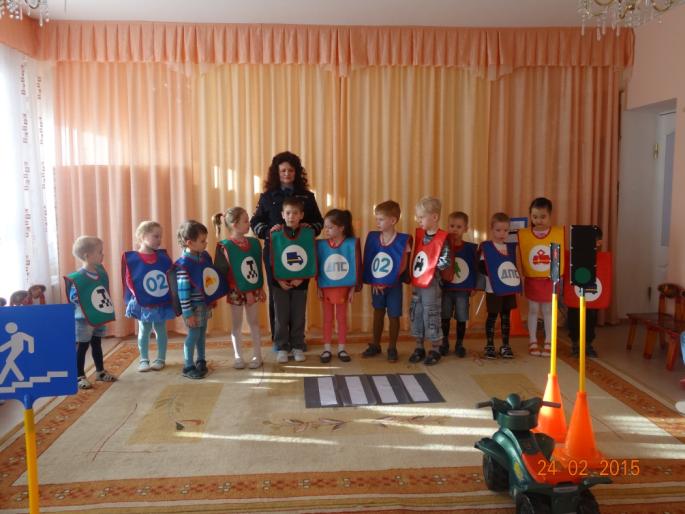 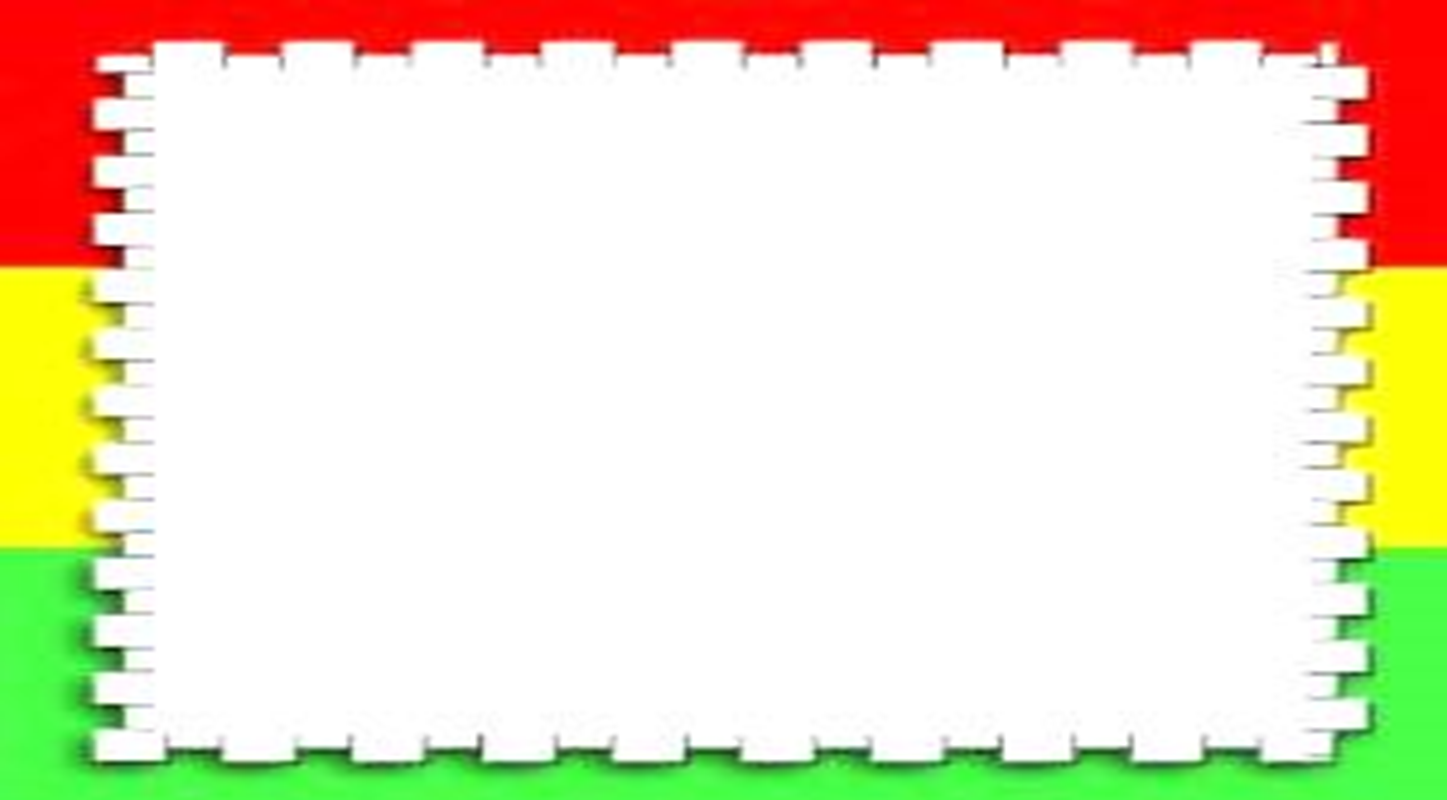 Совместные  музыкально - спортивные развлечения  
      с родителями и воспитанниками по правилам 
                                                    дорожного движения.
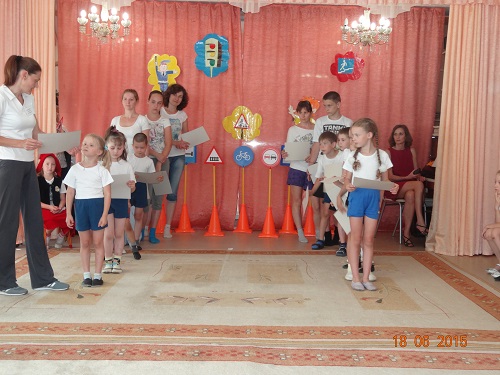 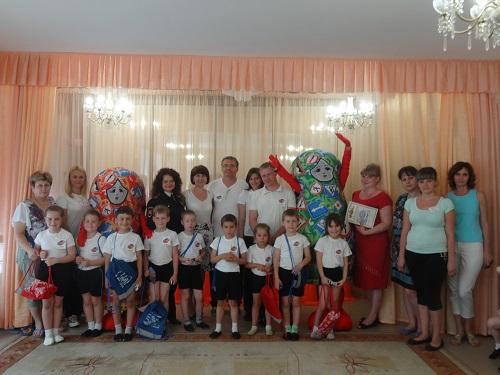 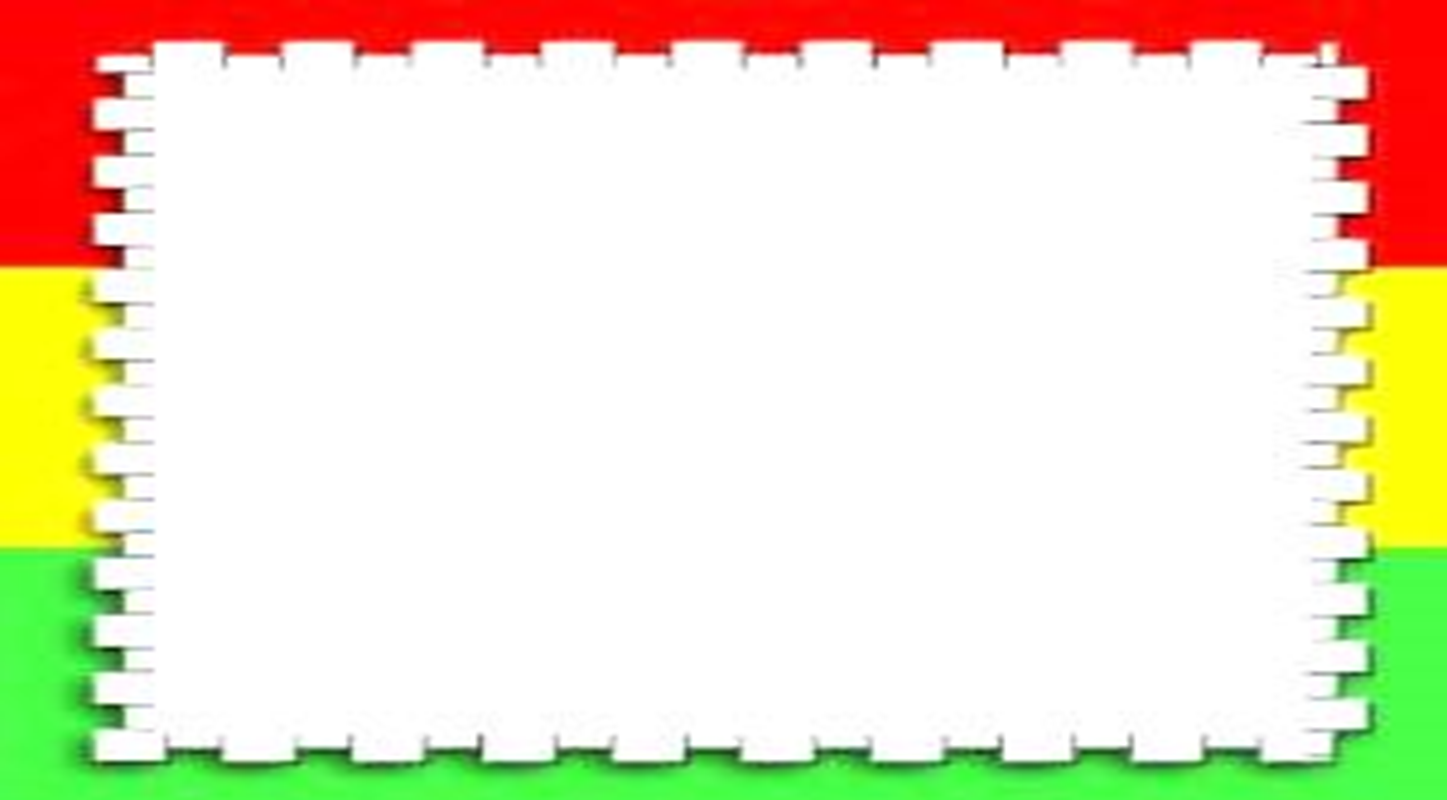 Творчество детей, педагогов и родителей…
Выставка поделок по правилам дорожного движения.
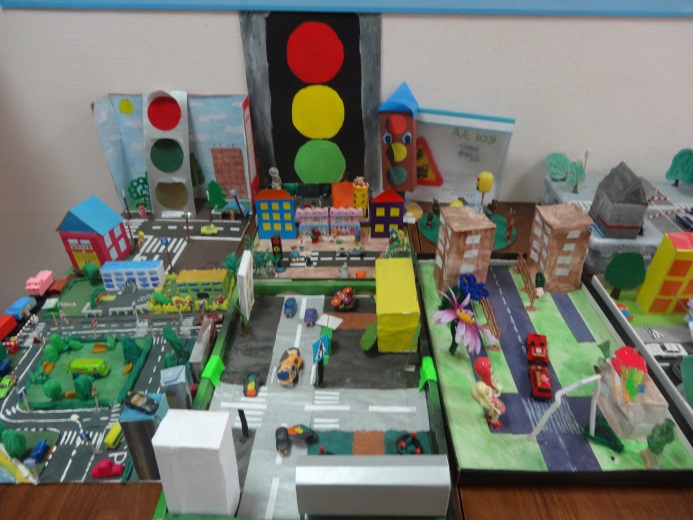 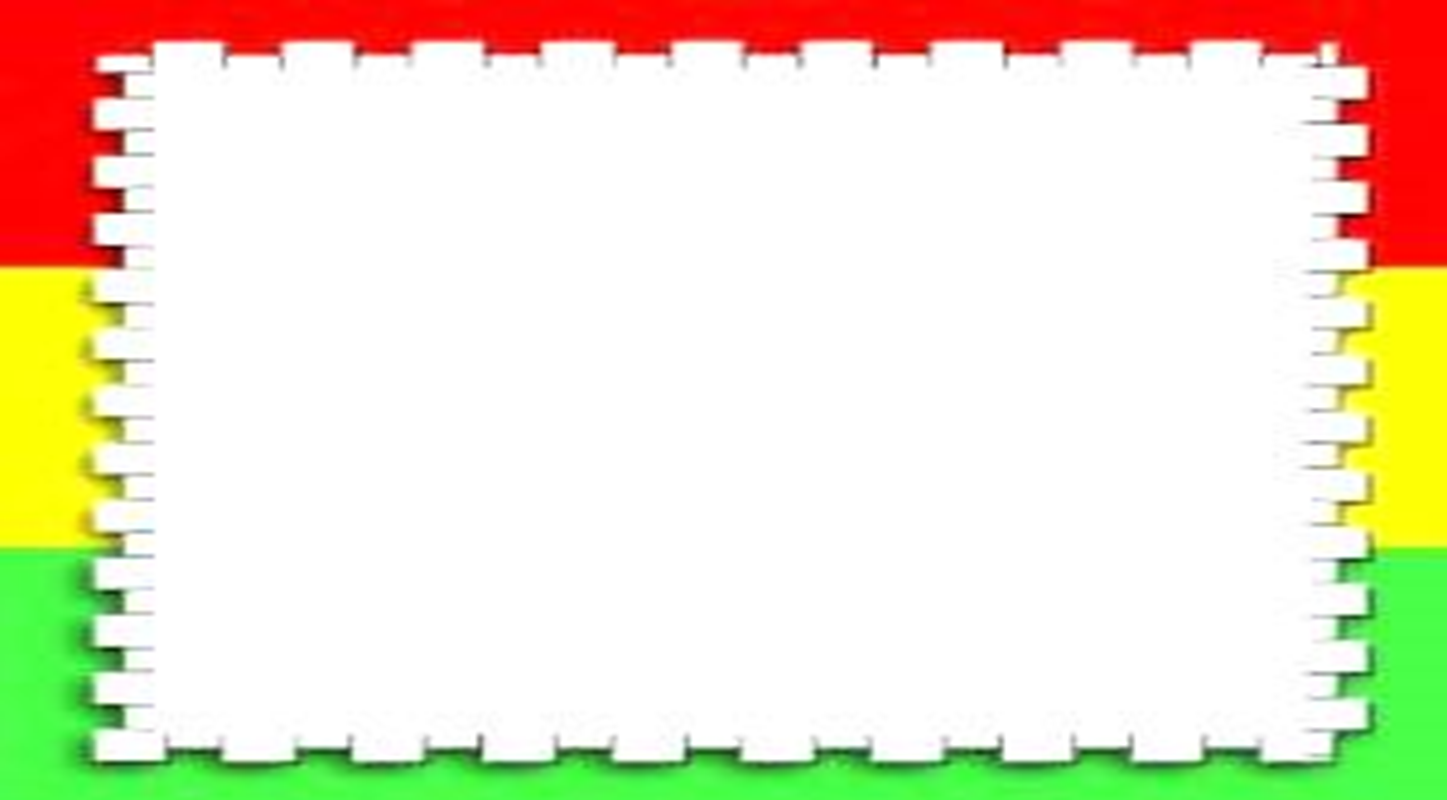 Образовательная деятельность с детьми.
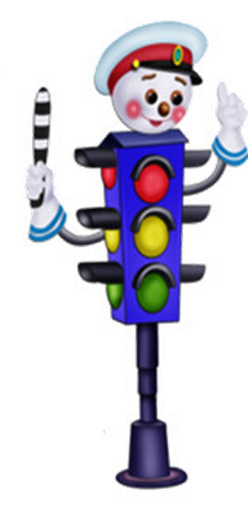 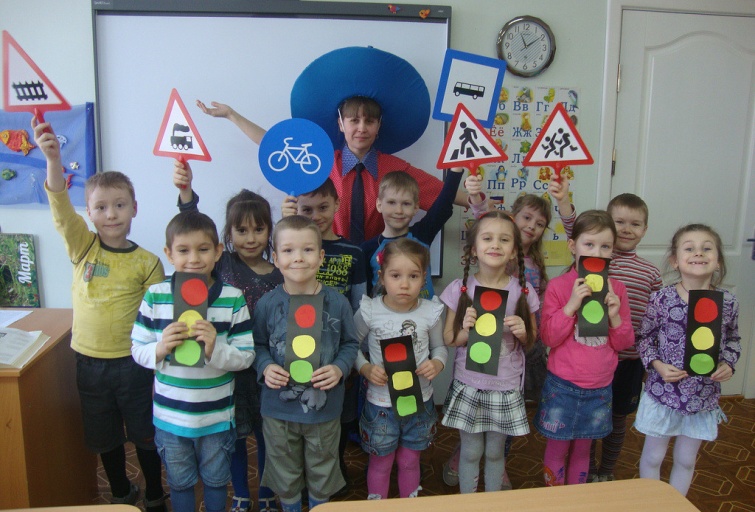 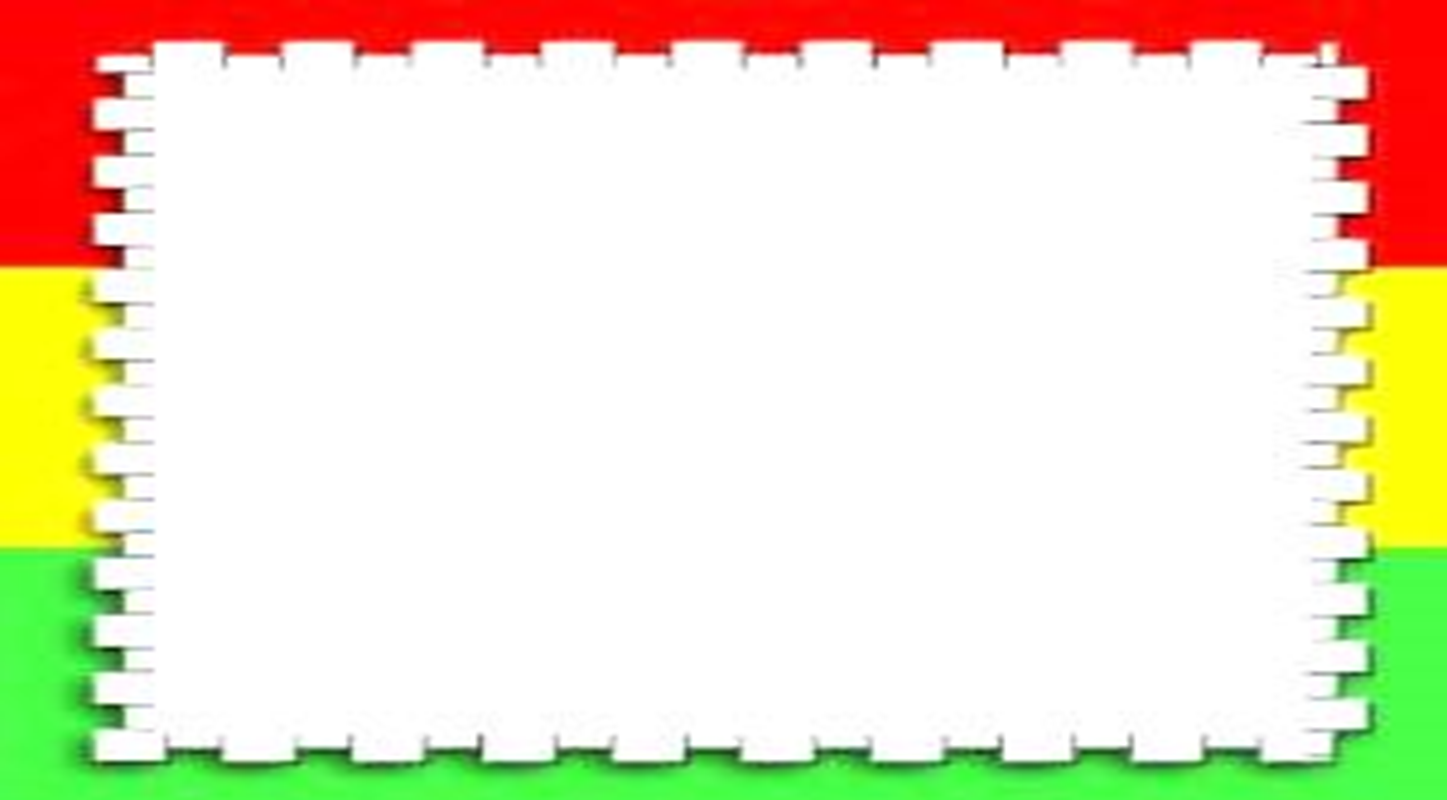 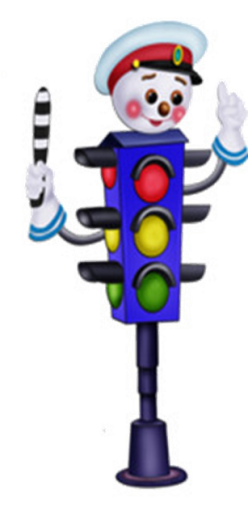 Госавтоинспекция города Саратова совместно с педагогическим коллективом детского сада № 109 ОАО «РЖД» при активном участии Юных инспекторов движения школы № 95 провели познавательное мероприятие «Юный пешеход». Научить ребенка избегать опасности можно лишь путем соответствующего воспитания и обучения с самого раннего возраста.
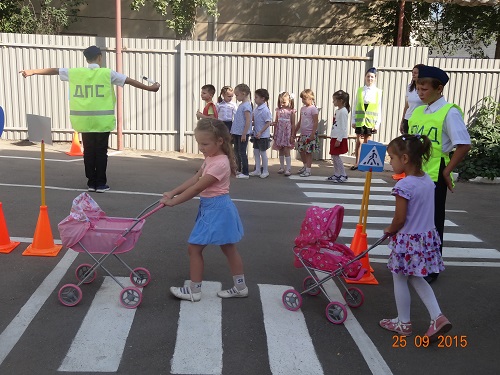 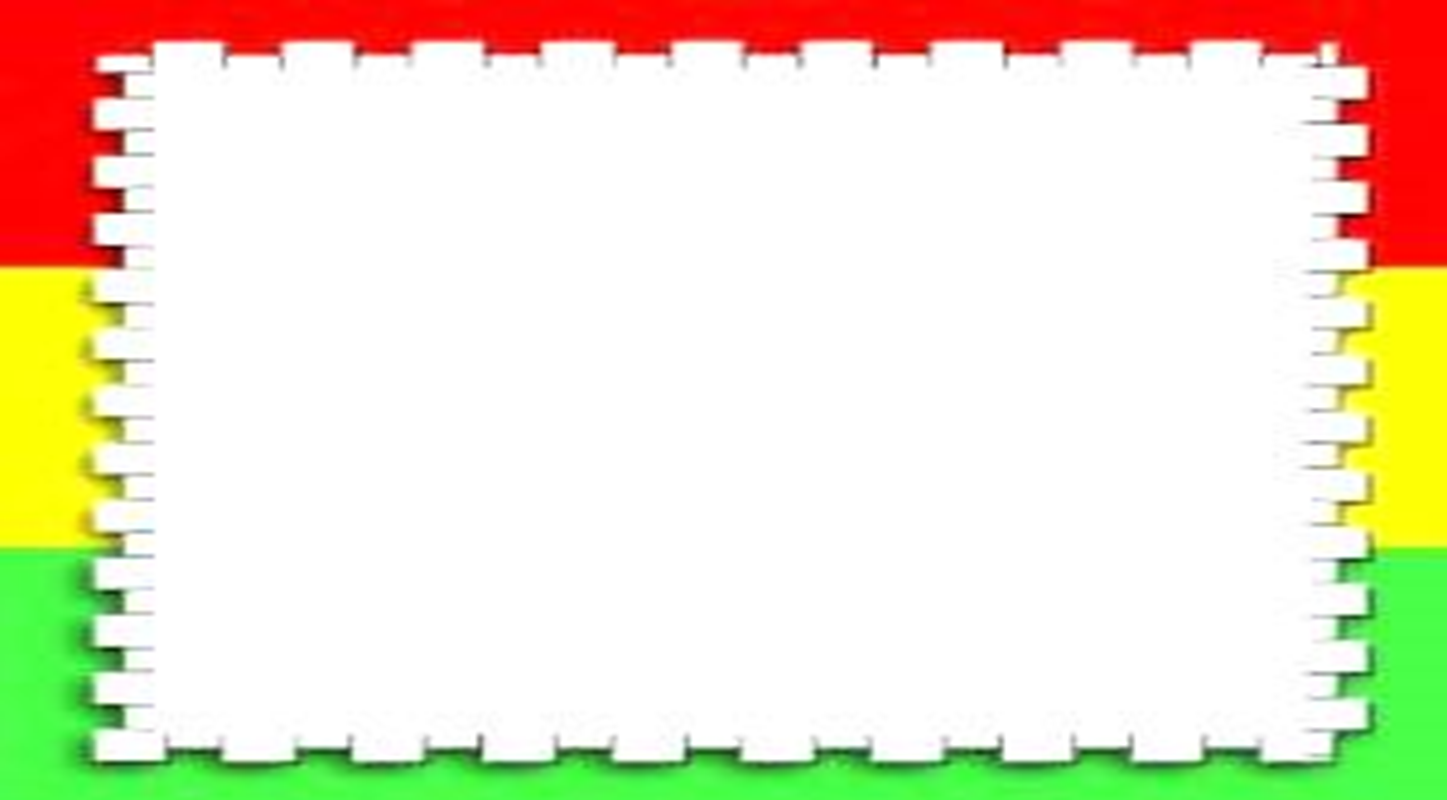 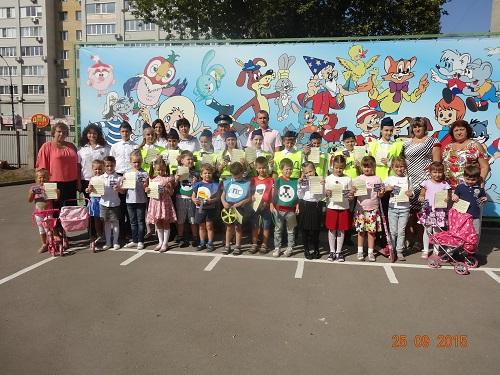 В детском саду № 109 г. Саратова созданы все условия для осознанного изучения детьми правил дорожного движения. Вокруг здания детского сада силами педагогического коллектива оборудован мини авто - городок. Он включает в себя территорию с дорожной инфраструктурой (проезжая часть и тротуар) и технические средства (светофор, переносные дорожные знаки, дорожные разметки). Всё это позволяет отрабатывать с воспитанниками детского сада практические навыки ориентирования в дорожно-транспортной ситуации.
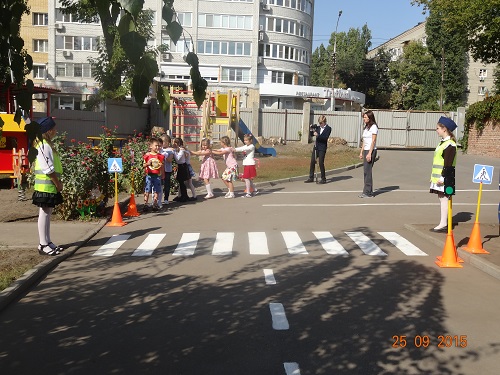 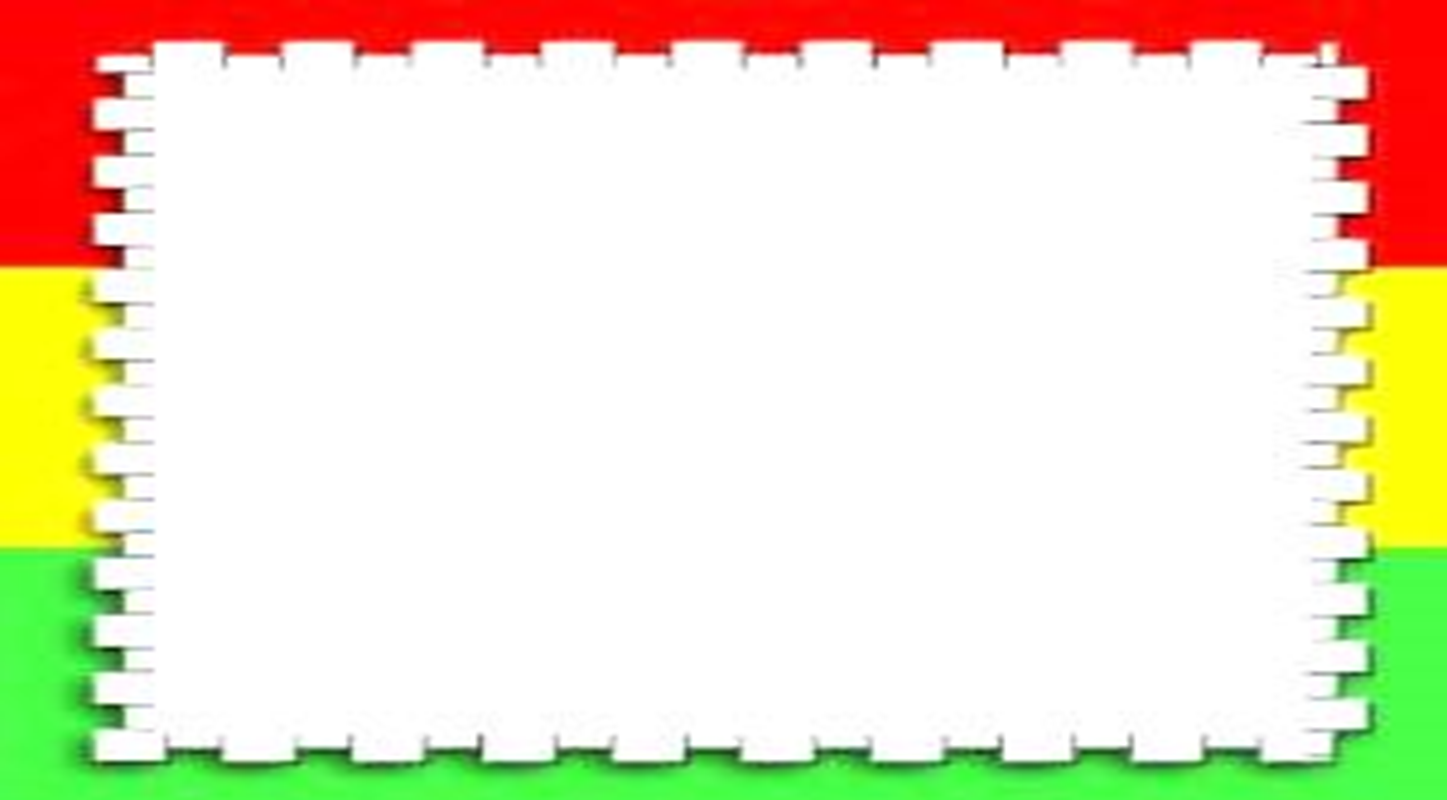 Улицу нужно нам перейти,
Но, светофора нет на пути.
С шумом несутся мимо машины.
Но, для волнения нету причины:
Есть специальный для нас переход,
«Зеброй» его называет народ.
Смело идем полосатой дорожкой,
Водители, вы подождите немножко!
Вправо и влево посмотрим сначала,
Чтобы опасность не угрожала,
И полосатый друг-переход
Через дорогу нас поведет.
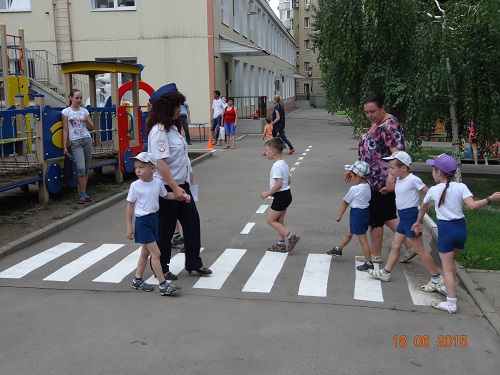 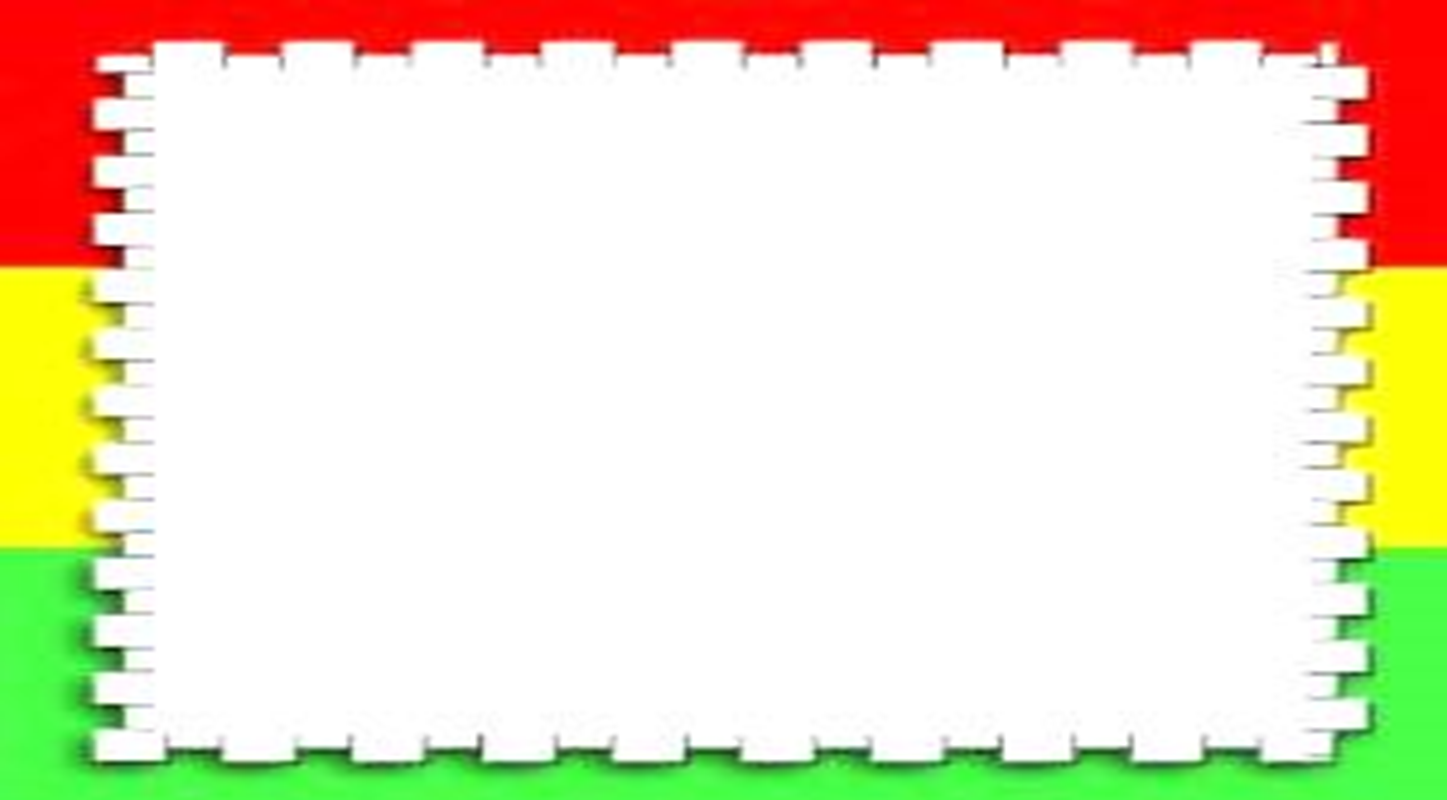 Педагогический совет на тему 
«Счастливая дорога от детского сада до домашнего порога»
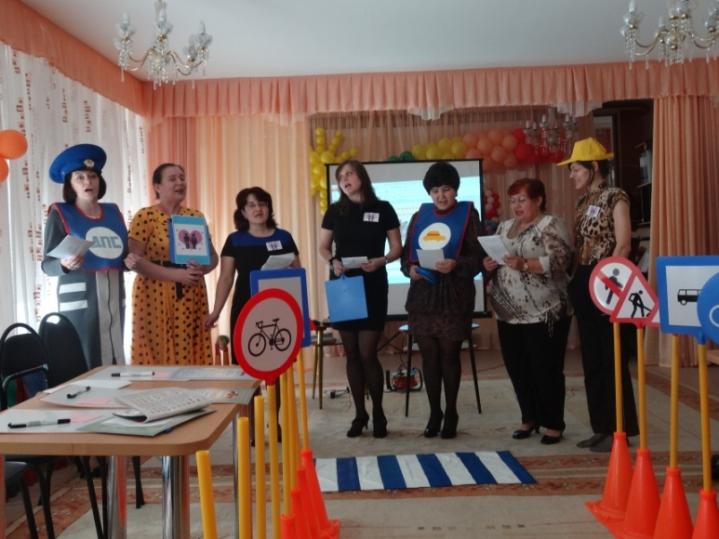 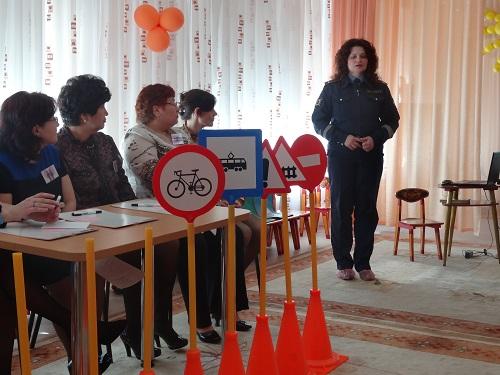 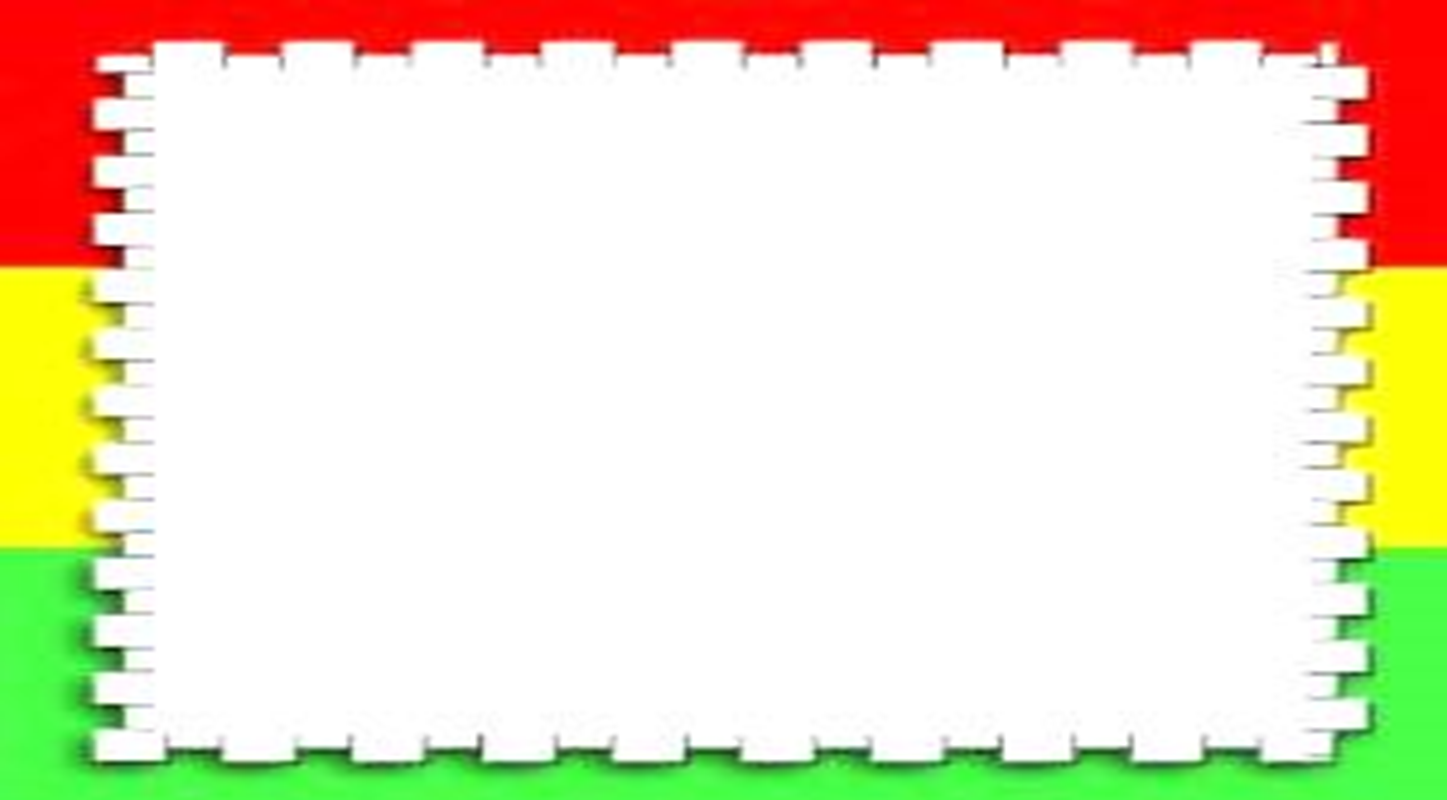 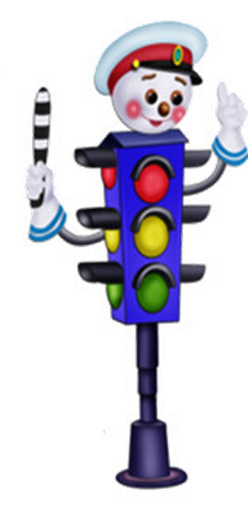 Спасибо за внимание!
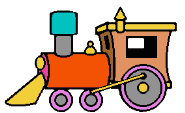